Year 5 – Pollution and Climate Change
How is pollution changing our climate?
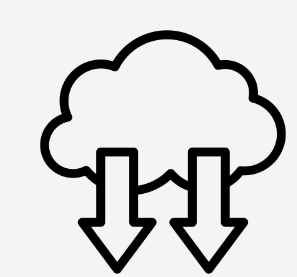 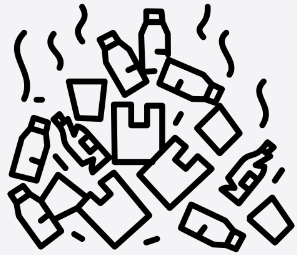 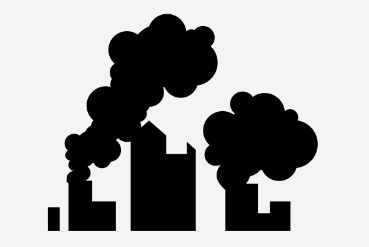 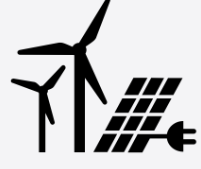 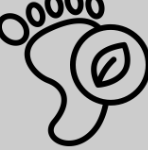 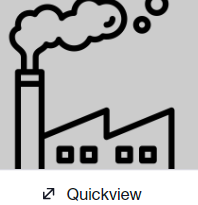 HOW DO WE HELP PREVENT CLIMATE CHNGE?
.
Vocabulary
How do we help prevent climate change?
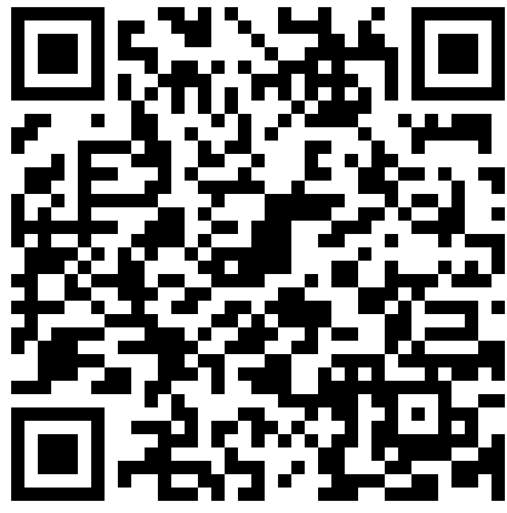 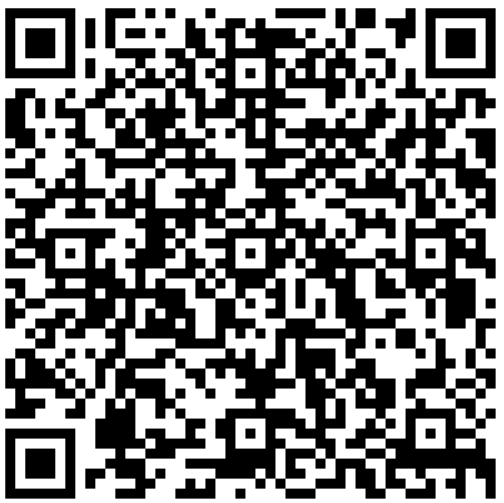